Rapport d’orientations budgétaires pour l’exercice 2021
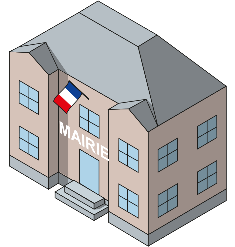 Contributions des communes et EPCI
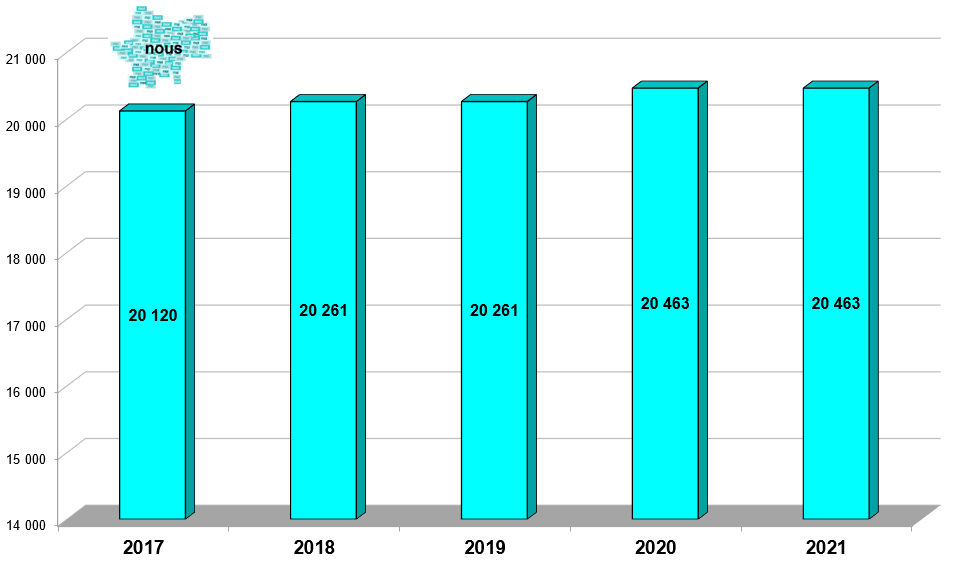 Rapport d’orientations budgétaires pour l’exercice 2021
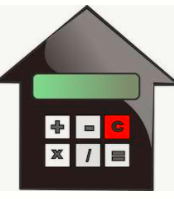 Participation du Département
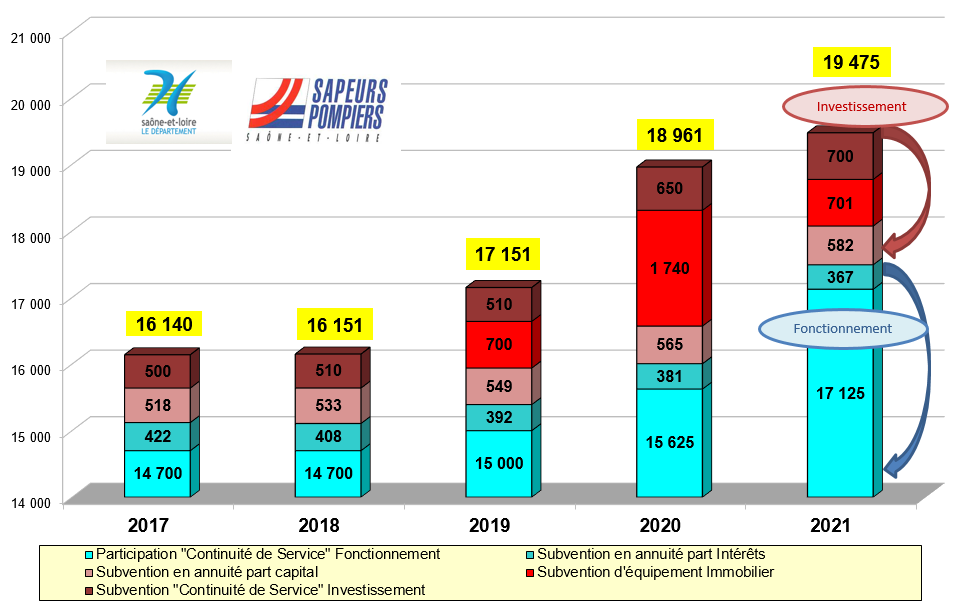 Rapport d’orientations budgétaires pour l’exercice 2021
Contributions et participation
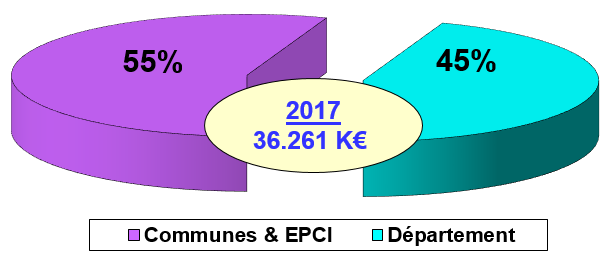 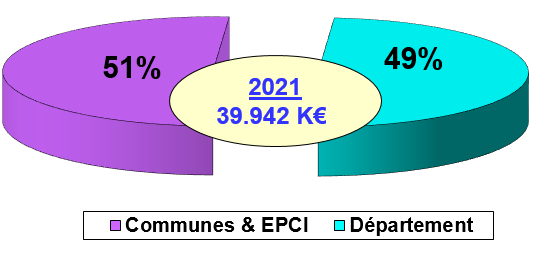 Rapport d’orientations budgétaires pour l’exercice 2021
Les charges à caractère général
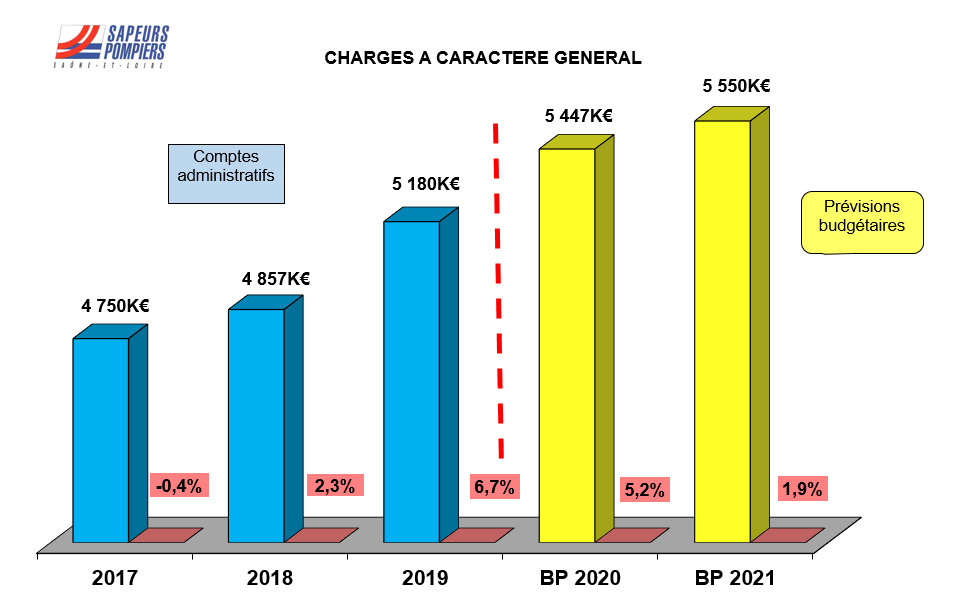 Rapport d’orientations budgétaires pour l’exercice 2021
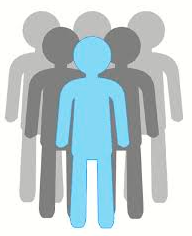 Les charges de personnel
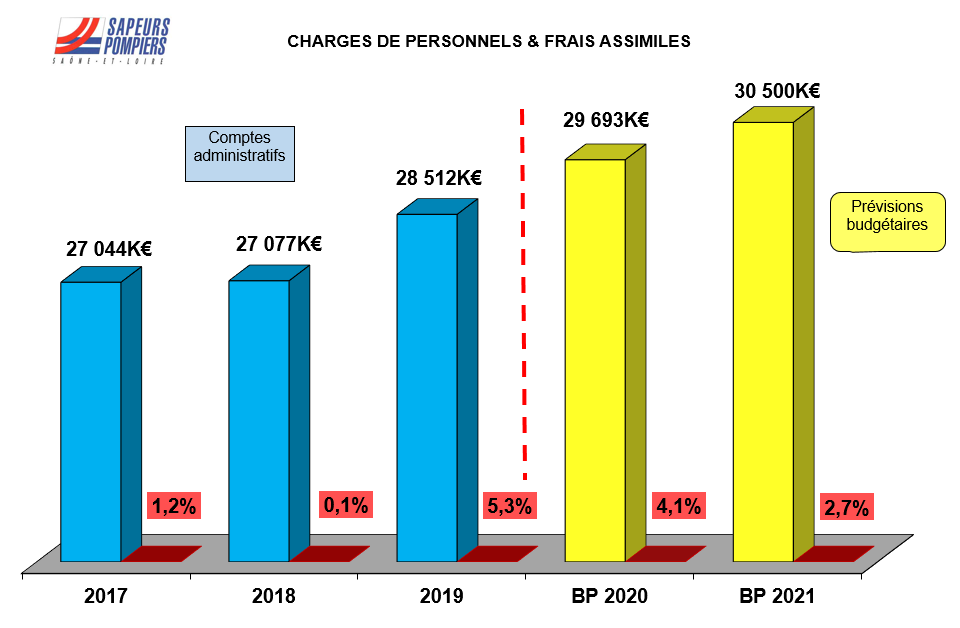 Rapport d’orientations budgétaires pour l’exercice 2021
Les dépenses d’investissement
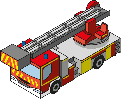 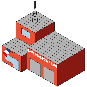 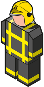 Rapport d’orientations budgétaires pour l’exercice 2021
Le capital restant dû :
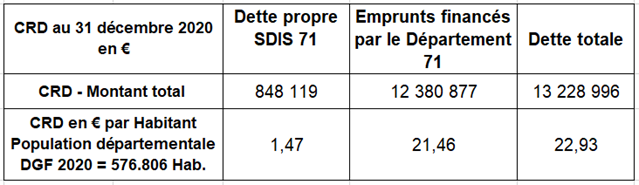 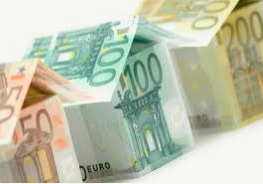 Rapport d’orientations budgétaires pour l’exercice 2021
Les épargnes :
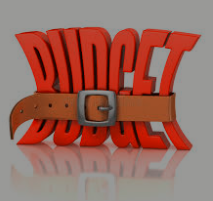 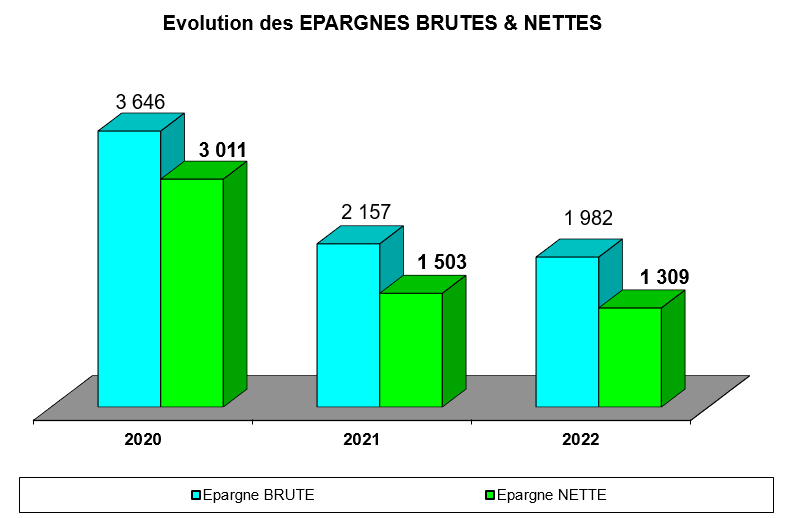